Моя Батьківщина
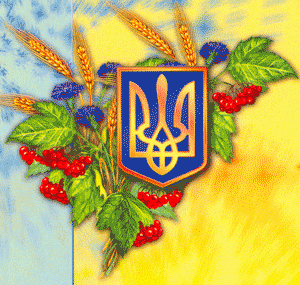 Вишита колоссям і калиною,
Вигойдана співом солов’я,
Звешся величаво – Україною,
Земле зачарована моя.
Епіграф уроку
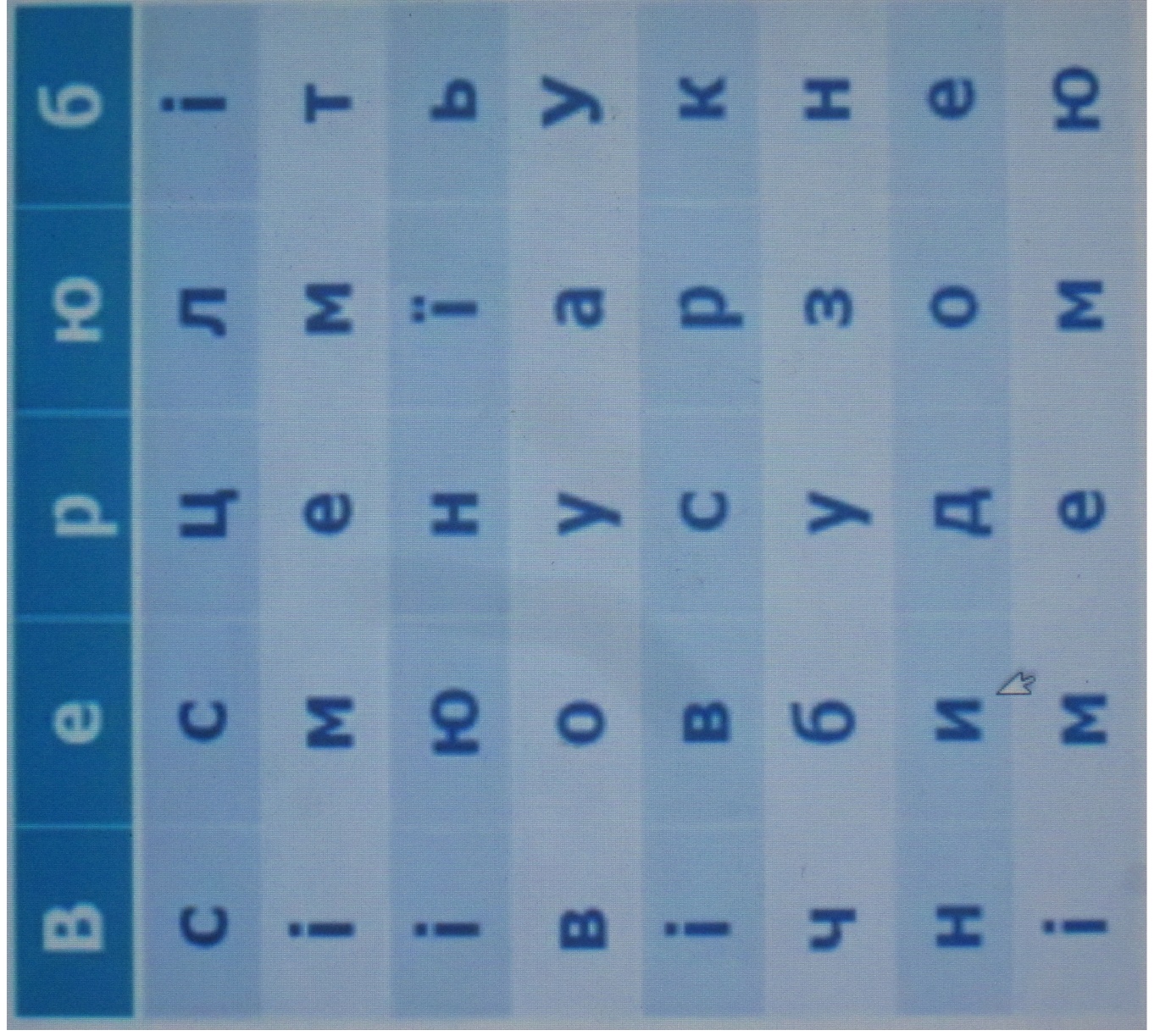 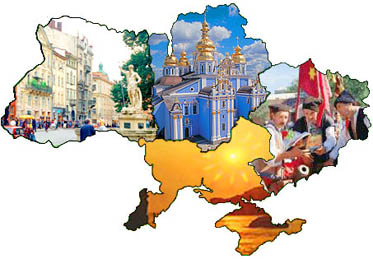 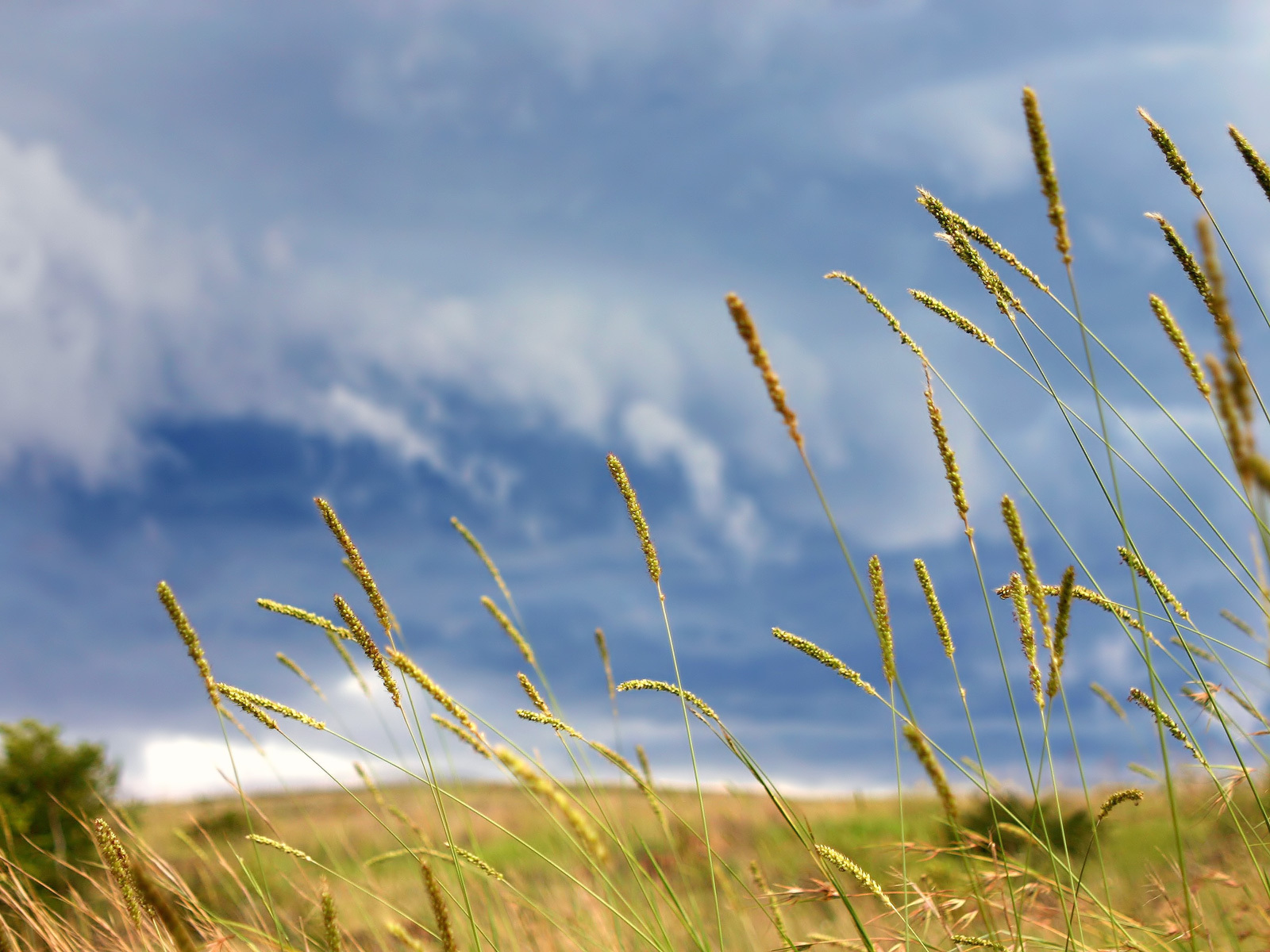 Всім серцем любіть Україну свою і вічні ми будемо з нею!
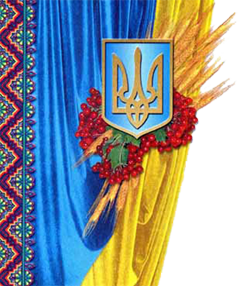 Державні                        символи                          України
Гімн
Ще не вмерла України, ні слава, ні воля, Ще нам, браття молодії, усміхнеться доля! Згинуть наші вороженьки, як роса на сонці, Запануєм і ми, браття, у своїй сторонці! Душу й тіло ми положим за нашу свободу І — покажем, що ми, браття, козацького роду!
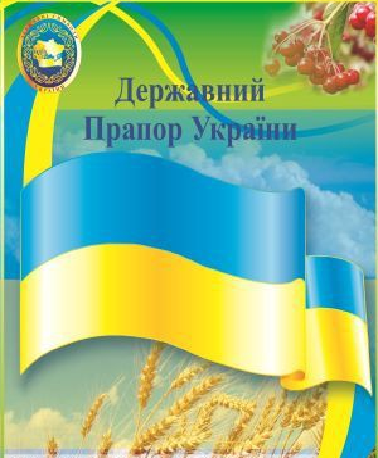 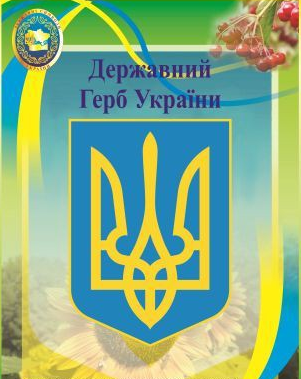 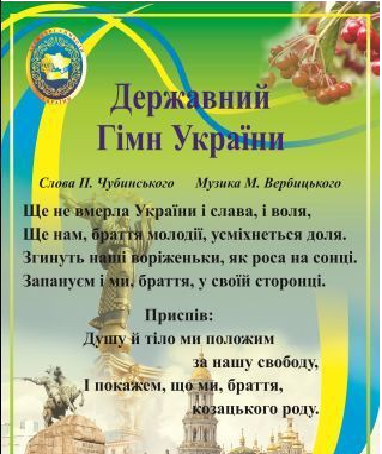 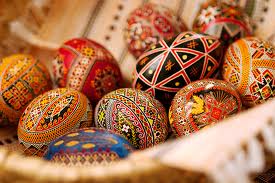 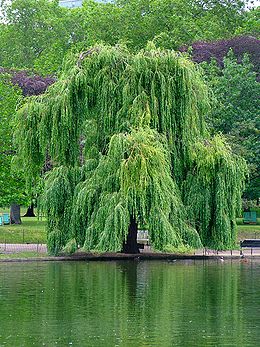 Народні символи України
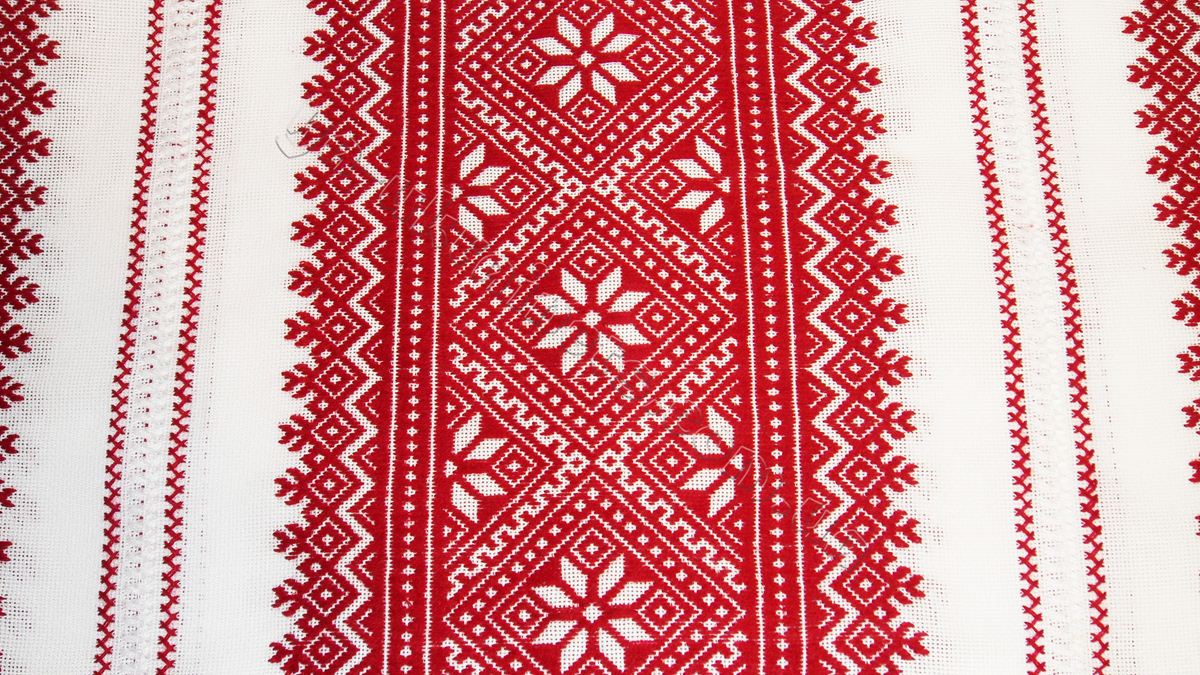 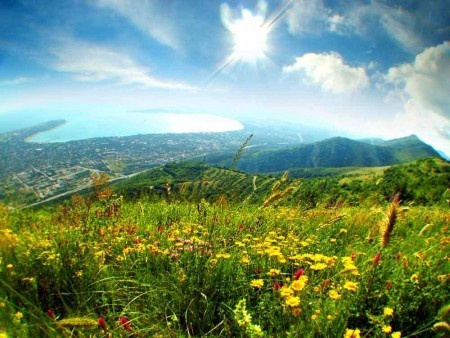 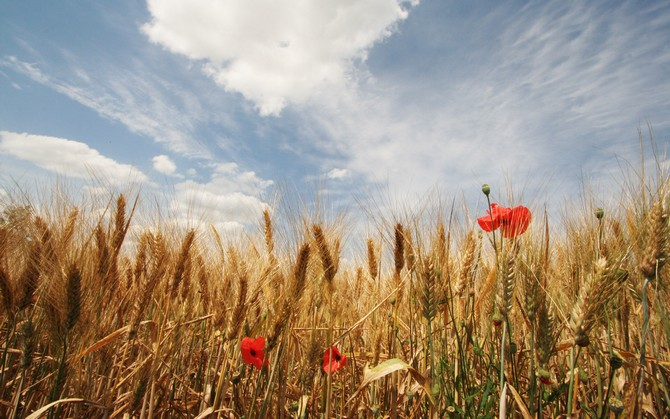 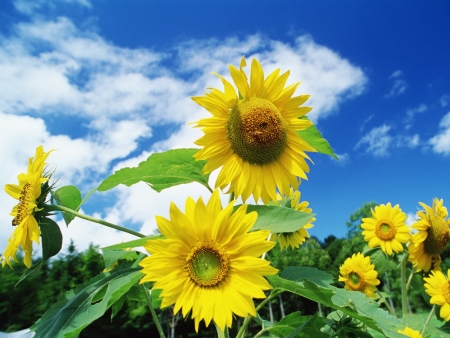 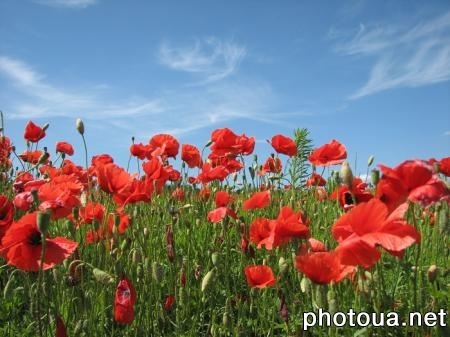 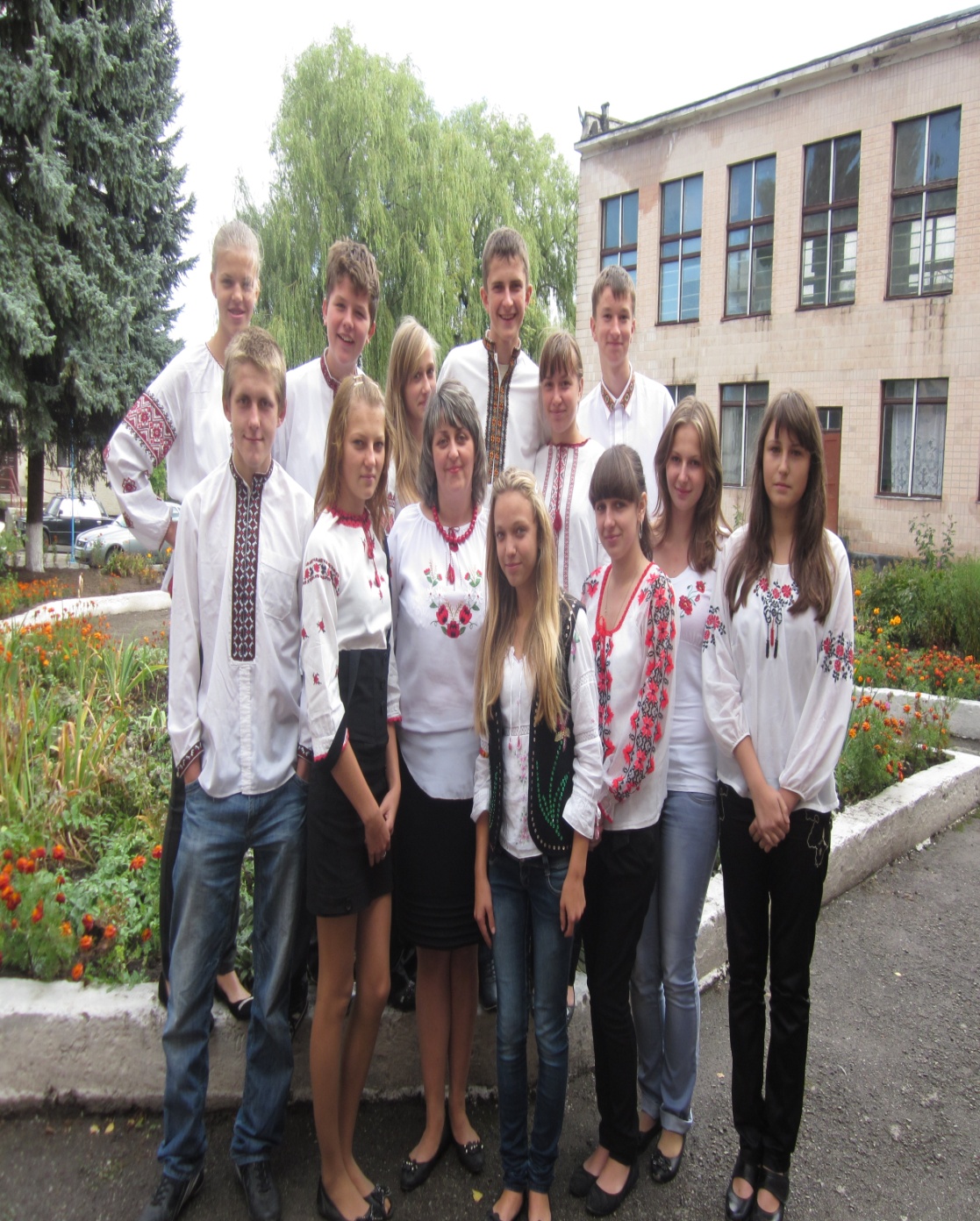 Майбутнє України - у ваших руках